Klimatsamarbete mellan kommuner och företag
Företagens resursklokhetsarbete
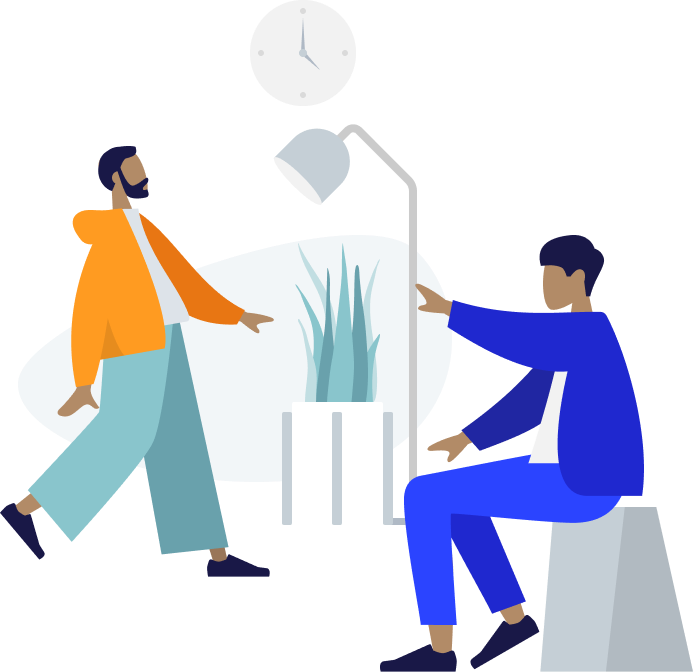 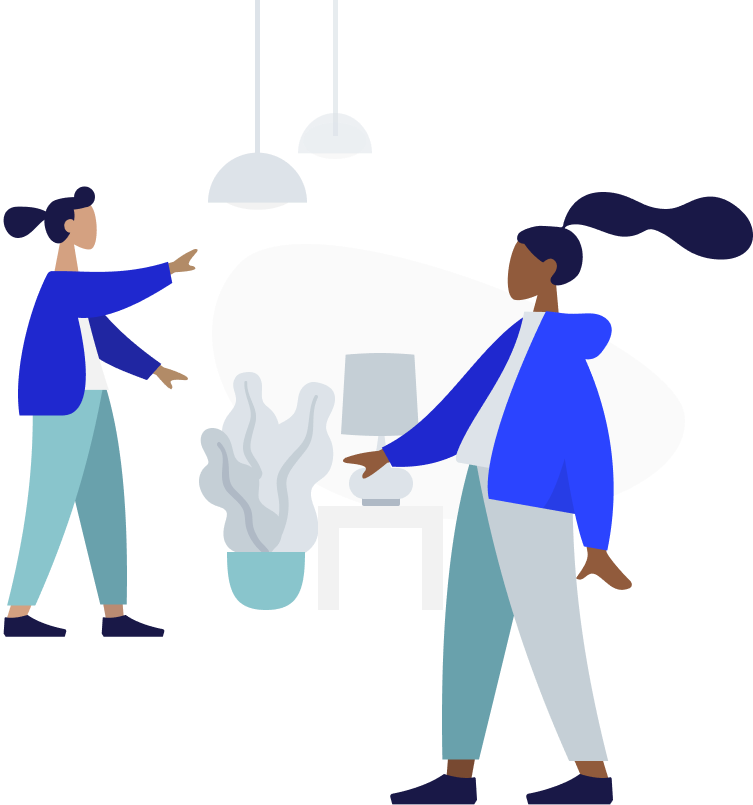 Fördelarna med klimatarbetet för företaget
2
Konkurrensfördel
3
Ansvar och varumärkesfördelar
4
Samarbetsnätverk
1
Ekonomiskabesparingar
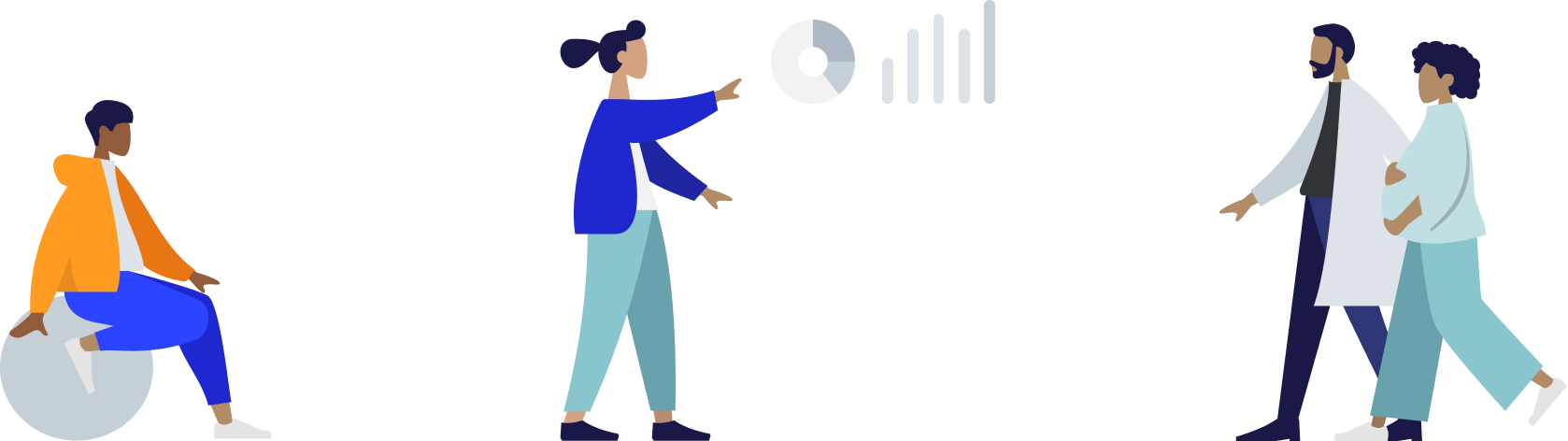 Fördelarna med klimatarbetet för företaget
2
Konkurrensfördel
3
Ansvar och varumärkesfördelar
4
Samarbetsnätverk
1
Ekonomiskabesparingar
Besparingar på energi och material förbättrar direkt företagens affärsresultat.
Den cirkulära ekonomin förvandlar ineffektiviteten och svinnet i värdekedjorna till affärsmöjligheter.
Ansvar är ett viktigt värde för företag. Konsumenterna efterfrågar också mer miljövänliga produkter.
Ett nätverk kan byggas kring resursklokhet, där du kan få idéer, aktuell information, information om stöd och möjligheter samt partner att utföra ansvarsarbetet med.
Varför måste klimatarbetet påbörjas nu?
Klimatförändringen utmanar företagen och hela samhället på ett nytt sätt. Det förändrar verksamheten för både hela branscher och enskilda företag.
Frågan berör i allt högre grad varje företag.
Man kan anpassa sig passivt eller genom att stärka miljökompetensen för att få tillväxt och konkurrensfördelar.
Klimatförändringen kräver att företag investerar i att både mildra och anpassa sig till klimatförändringen.
Många förändringar i samhället påskyndar övergången till hållbara affärsmodeller.
Konsumenter efterfrågar mer miljövänliga produkter.
Varumärken ger frivilliga ansvarslöften.
Ansvarsfulla investeringar håller på att bli den nya normen.
Regleringen för hållbar utveckling ökar hela tiden.
Teknik som möjliggör cirkulär ekonomi och hållbar utveckling utvecklas ständigt.
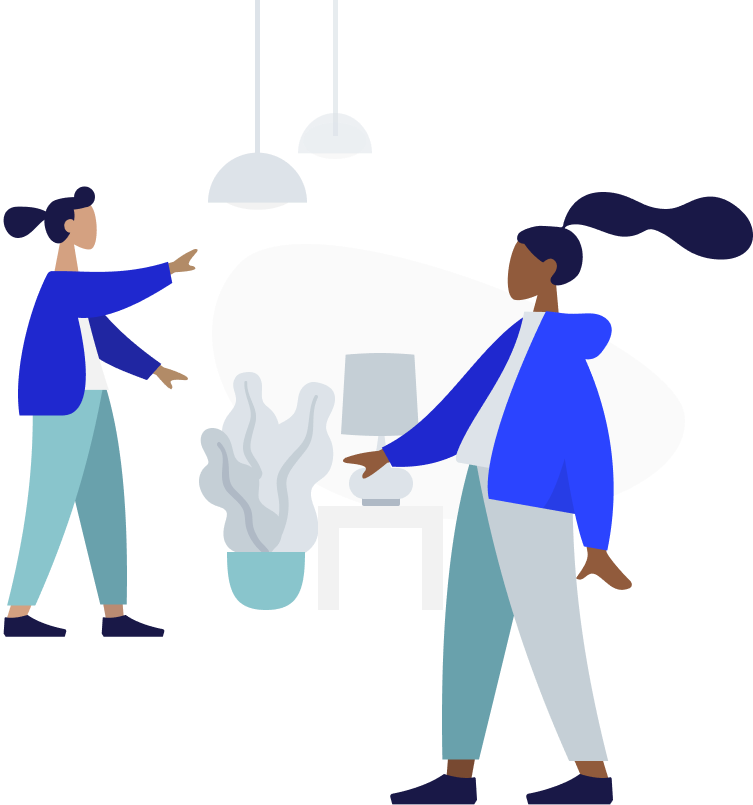 Att minska koldioxidavtrycket
Resurssmart arbete kan göras på många sätt, genom att minska våra egna utsläpp och påverka utsläppen i värdekedjan. Det lämpliga tillvägagångssättet för ett företag bestäms bl.a. enligt företagets verksamhetsmetoder och klimatarbetesmål.
Koldioxidavtrycket avser den klimatbelastning som ett företag och dess värdekedja orsakar. Koldioxidhandtrycket å andra sidan syftar på de minskningar av växthusgaser som ett företag gör genom sin verksamhet på andra håll i samhället, till exempel genom sina produkter.
Energi Både köpt och egenproducerad förnybar och utsläppsfri energi.

Råvaror och materialhantering Förbättring av materialanvändning, användning av återvunnet material i egen verksamhet och koldioxidsnåla råvaror.

Produktion och anläggningar Processeffektivitet, minskning av energi- och materialförbrukning.

Transport och logistik Påverkan på utsläpp från fordon, logistik och arbetsresor.
Produkter och tjänster Utveckling av tjänster och produkter som stödjer minskningen av utsläpp från andra aktörer i samhället, det vill säga att öka koldioxidhandtrycket.

Återvinning och cirkulär ekonomi Planering av processer, verksamhet och produkter som cirkulerar.

Upphandling Klimatreducerande åtgärder i upphandlingskriterier och köpta tjänster samt transparens i leveranskedjor.

Medvetenhet Öka klimatkompetens och medvetenhet genom hela värdekedjan och stödja konsumtions- och beteendevanor med låga utsläpp.
Hur man fortsätter: Ingen tidigare åtgärd
KARTLÄGG Till att börja med är det bra att kartlägga var de mest betydande utsläppen från företagsverksamheten kommer ifrån. Det finns många kostnadsfria utsläppskalkylatorer tillgängliga för att hjälpa till att beräkna utsläppen från verksamheten och uppskatta potentialen för utsläppsminskning.
SÄTT MÅL När utgångsläget är klart är det lättare att sätta upp lämpliga mål för utvecklingen av resursklokhet och tänka på åtgärder för att nå målen.
Ett litet eller medelstort företag kan främja koldioxidsnålhet på två sätt: genom att minska utsläpp som orsakas av sin egen företagsverksamhet eller genom att utveckla klimatvänliga lösningar för kunderna.
Resurssmart arbete kan startas smidigt med lätta experiment och gå vidare till systematiska ständiga förbättringar av verksamheten.
PLANERA hur man uppnår de uppsatta målen.
Åtgärder vidtagna av andra företag kan användas som modell och de bästa idéerna kopieras för eget bruk.
Definiera åtgärder, sätt en tidsplan, en genomförandemetod, ansvariga personer och nödvändiga investeringar.
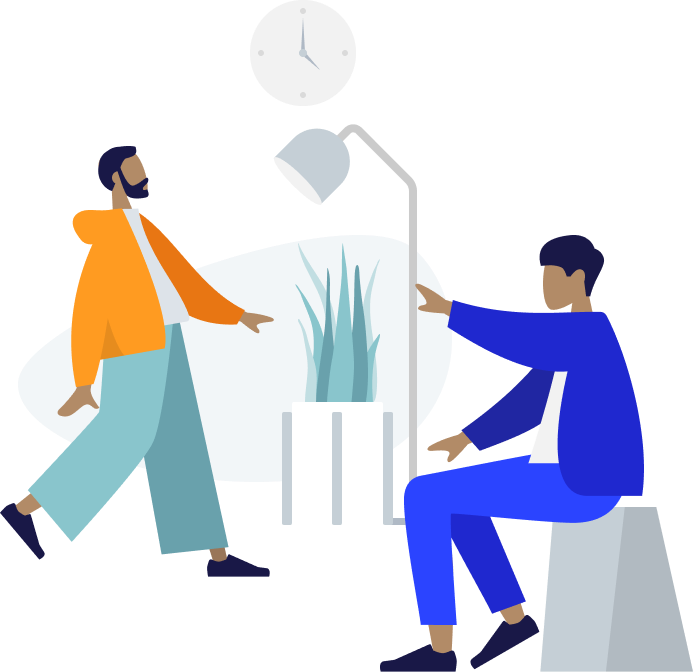 Hur man fortsätter: Utgångsnivå och mål kända
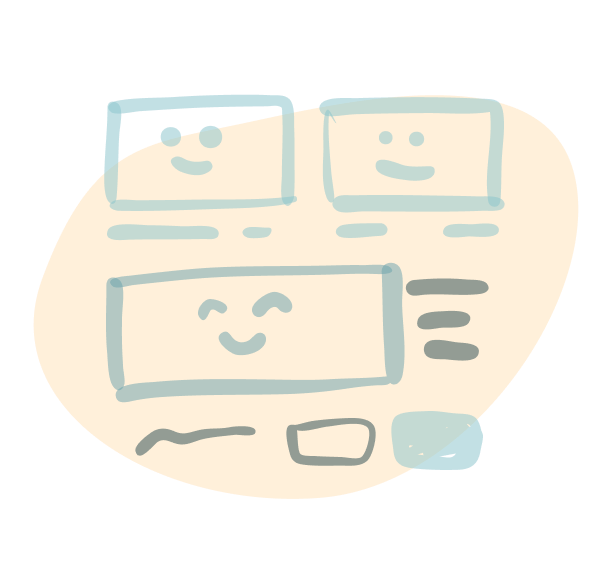 VIDTA ÅTGÄRDER När utgångspunkten är tydlig och målen för resursklokhet har definierats är det värt att överväga vilka åtgärder som kommer att vidtas och vad som kommer att prioriteras.
Resursklokt arbete bör brytas ner i tillräckligt små delar så att det är möjligt att nå målen inom den önskade tidtabellen. 
Alla delområden behöver inte vara lika ambitiösa: ribban ska sättas efter vad som är relevant för affärsverksamheten och intressentgrupperna. Med de minsta men mest systematiska stegen kan ett företag gå mot resursklokhet.
Man kan börja med att minska utsläppen från sin egen verksamhet inom olika områden och först sedan börja planera utivdgandet av affäsverksamheten inom områden klimatarbete och cirkulär ekonomi. 
PÅ REIVI-WEBBSIDAN finns information om företagens möjligheter och verktyg för klimatarbete.
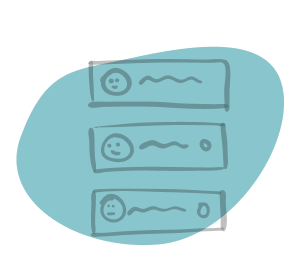 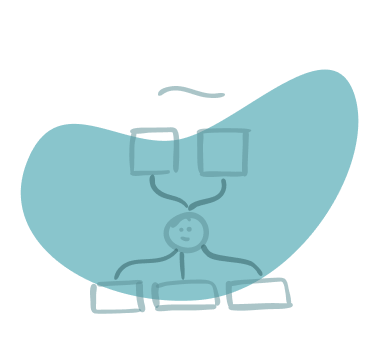 Hur man fortsätter: Vi har redan börjat och vill gå vidare i vårt arbete med resursklokhet
KONKURRENSFÖRDEL Utveckla ny verksamhet och omvandla fördelarna med dina egna klimatgärningar till mervärde för dina kunder. Möjligheter att utvidga affärsverksamheten kan utforskas genom att utvärdera företagets affärsmöjligheter i förhållande till dess egna värderingar och mål, globala megatrender, lagstiftning och krav från intressentgrupper.
Integreringen av klimatfrågor i företagets affärsstrategi och värderingar bidrar till att främja klimatfrågorna i företaget. 
I många fall har de minsta företagen varit undantagna från tunga regulatoriska skyldigheter. Stora företags krav på utsläppsminskningar återspeglas emellertid indirekt även i små och medelstora företag som strikta krav på de samarbetspartner som verkar i värdekedjan.
Klimatansvar uppstår i samarbete med andra företag som verkar i samma ekosystem.
Företagets miljöansvar är av stort intresse för medborgare, organisationer och beslutsfattare på den egna orten.
KOMMUNICERA dina klimatgärningar och stärk ditt företags varumärke som en pionjär och ansvarsfull aktör inom klimatbranschen.
Konkreta åtgärder, uppnådda resultat och aktiv kommunikation om dem är avgörande.
PÅ REIVI-WEBBSIDAN finns det information bl.a. om hur man kommunicerar om klimatarbete.
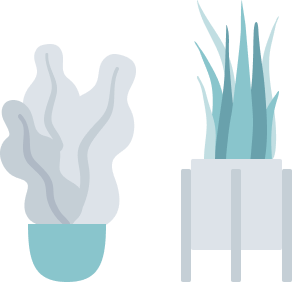 Klimatsamarbete mellan kommuner och företag
Många kommuner samarbetar redan i klimatfrågor.
Bekanta dig med klimatarbetet i följande områden; 
Södra Karelen
Ijo
Joensuu
Mellersta Finland
Kuopio
Lahtis
Regionstäderna
Åbo
Uppföljningsprojektet Resurssiviisaiden yritysten ilmastoteot (Resurssmarta företags klimatgärningar, Reivi) har finansierats av miljöministeriets program Kommunernas klimatlösningar.
 Arbetet har utförts av Motiva och Syke.
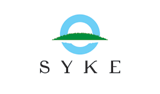 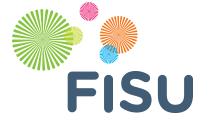 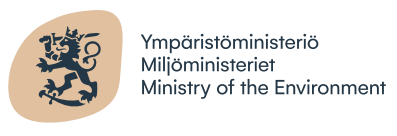 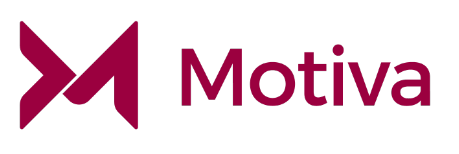